EPSI Heureux
Abri
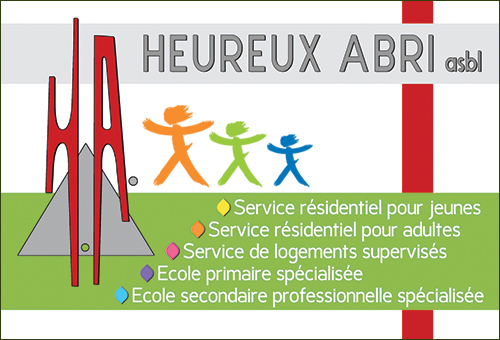 Belgique
                   Belgium
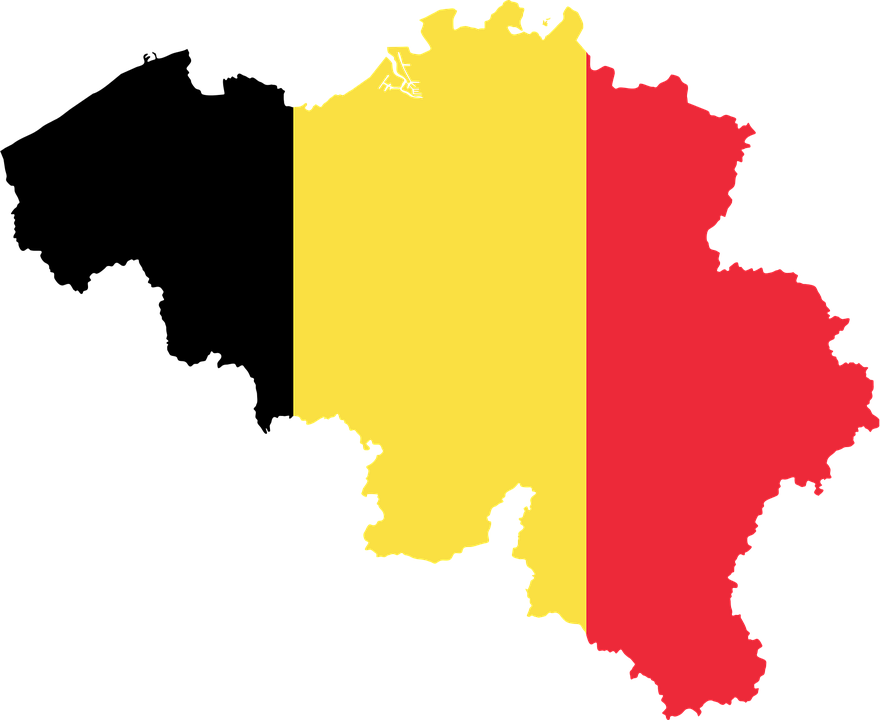 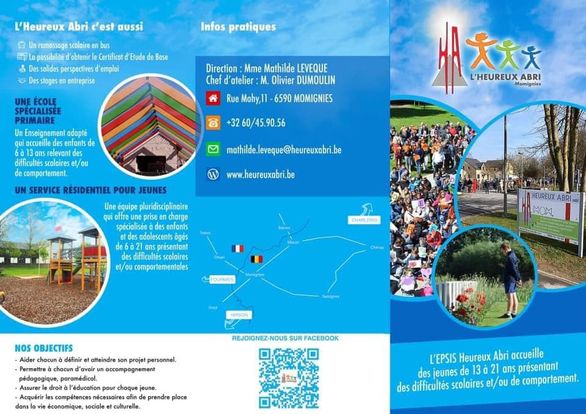 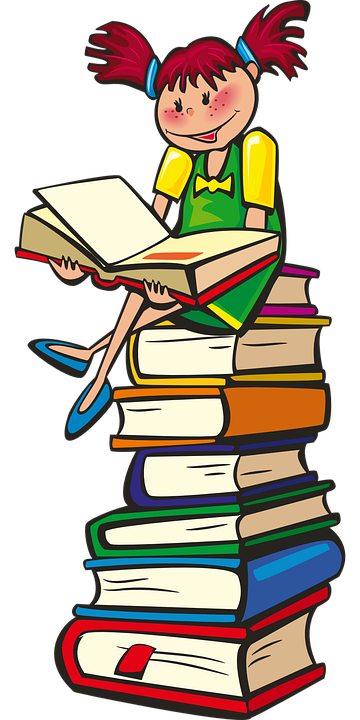 Notre école       Our school
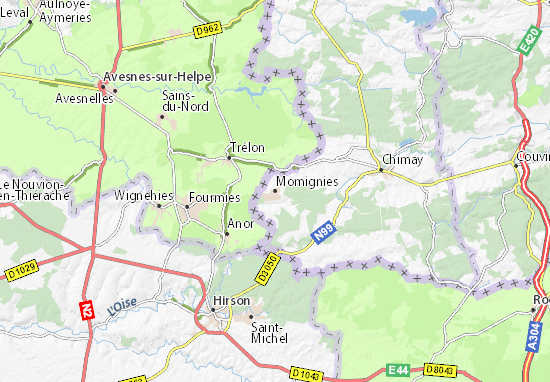 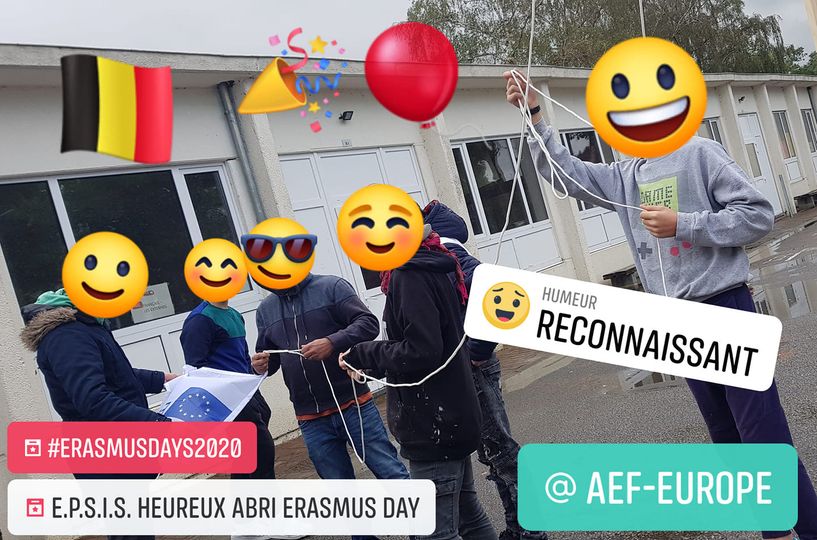 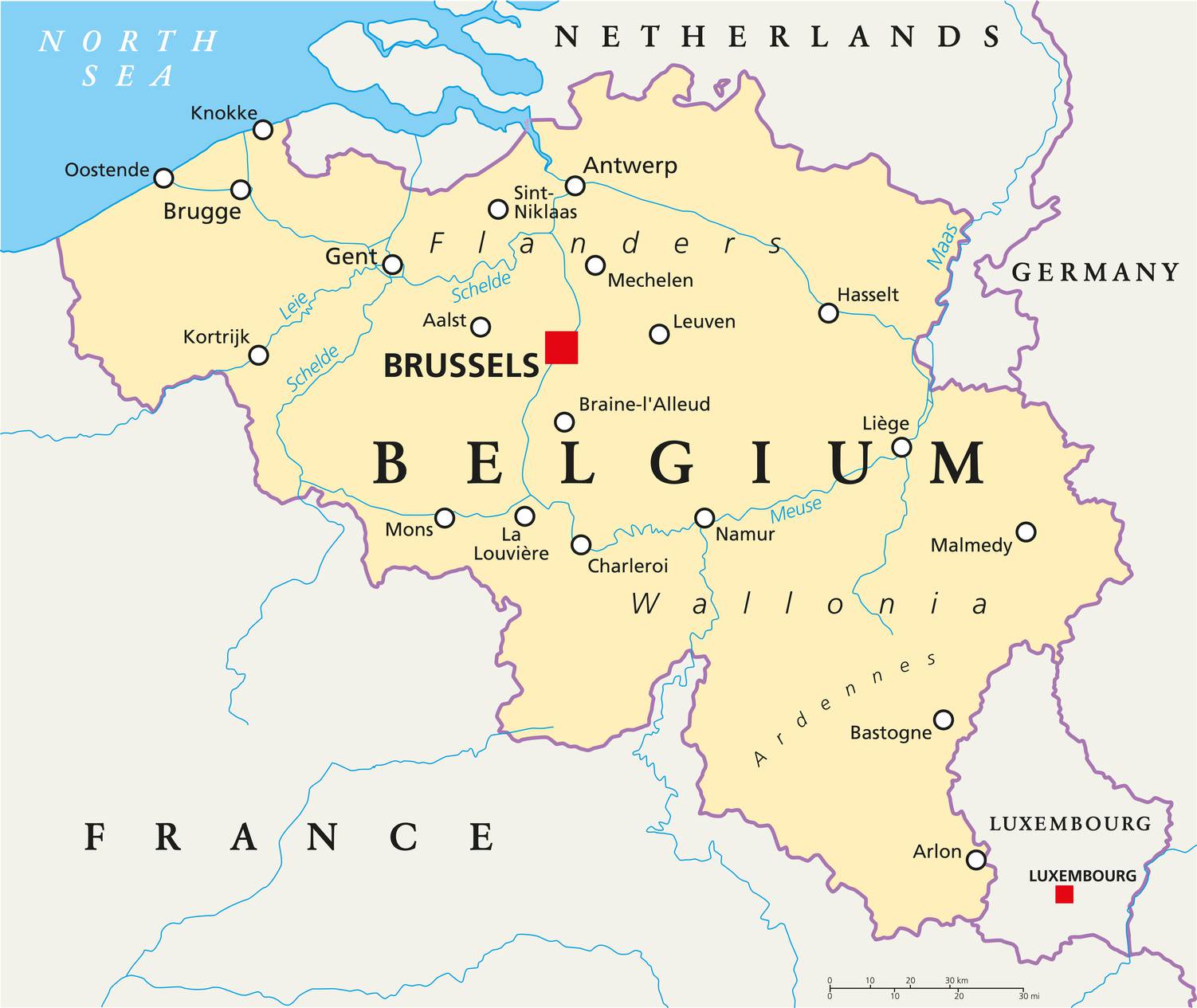 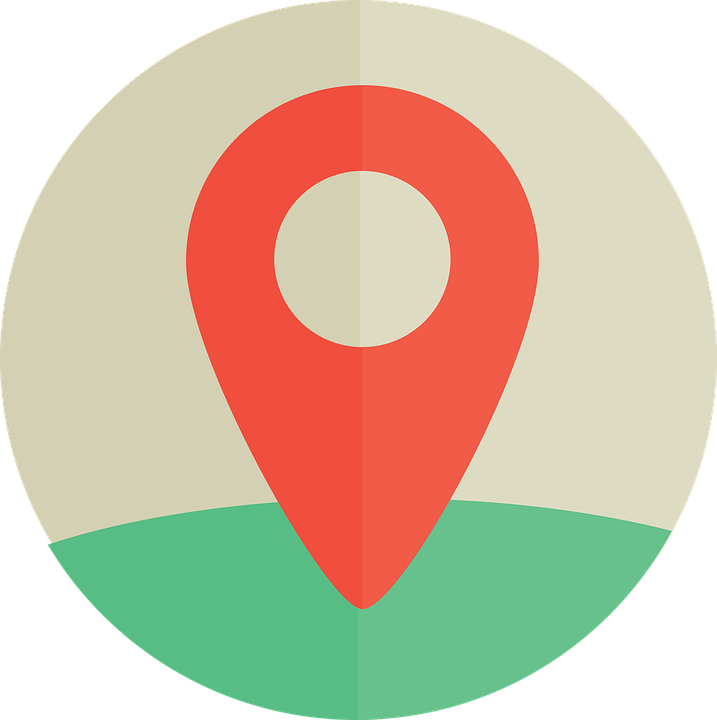 Momignies
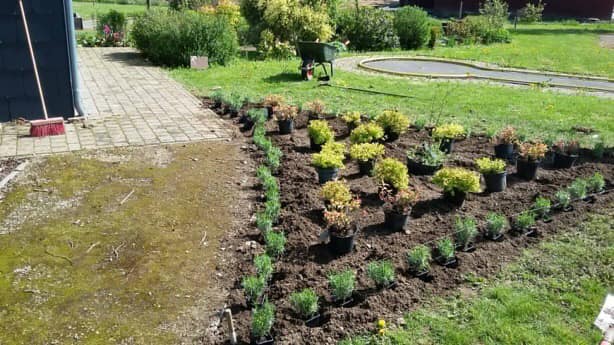 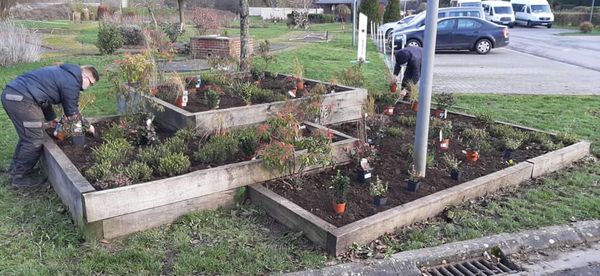 Section horticulture
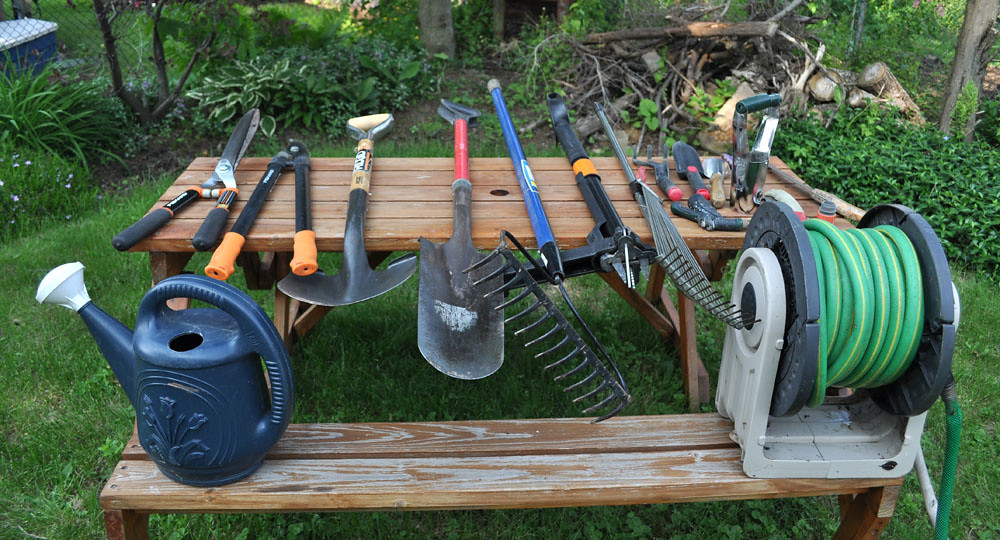 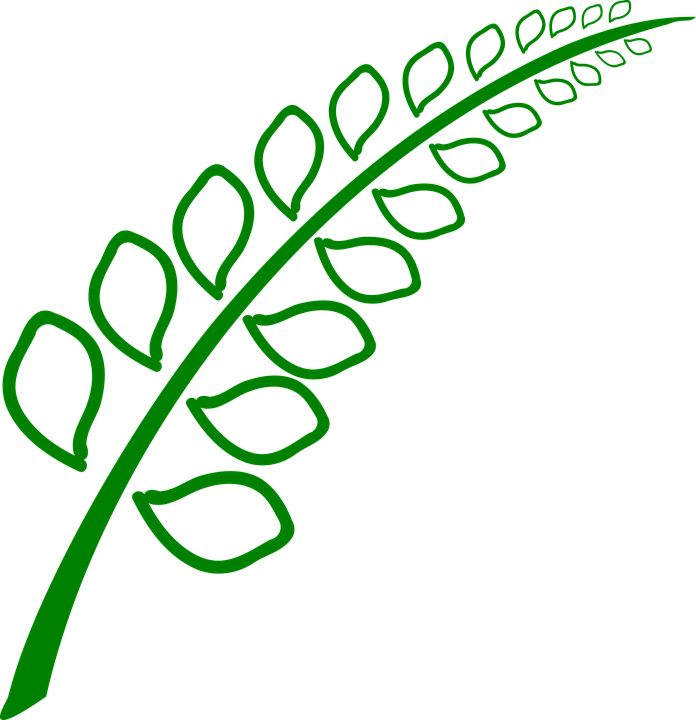 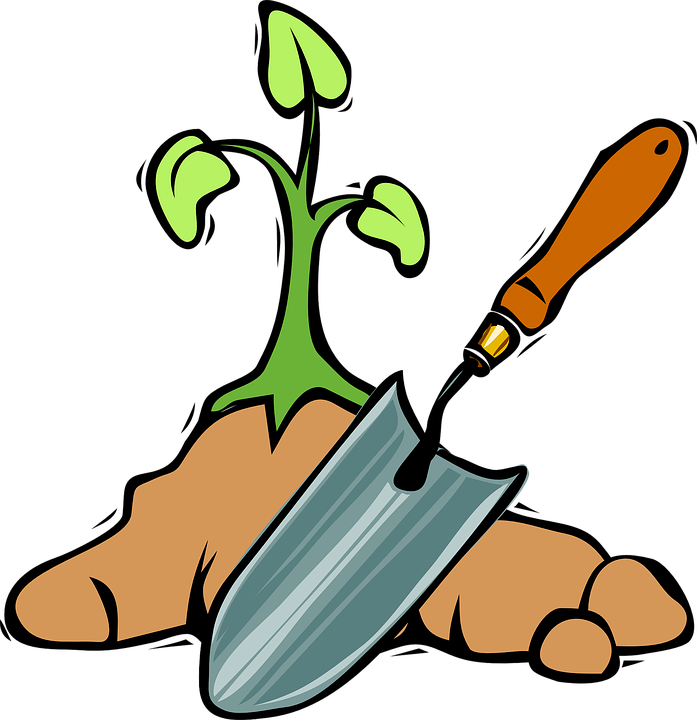 Horticulture
    section
Cette photo par Auteur inconnu est soumise à la licence CC BY-SA
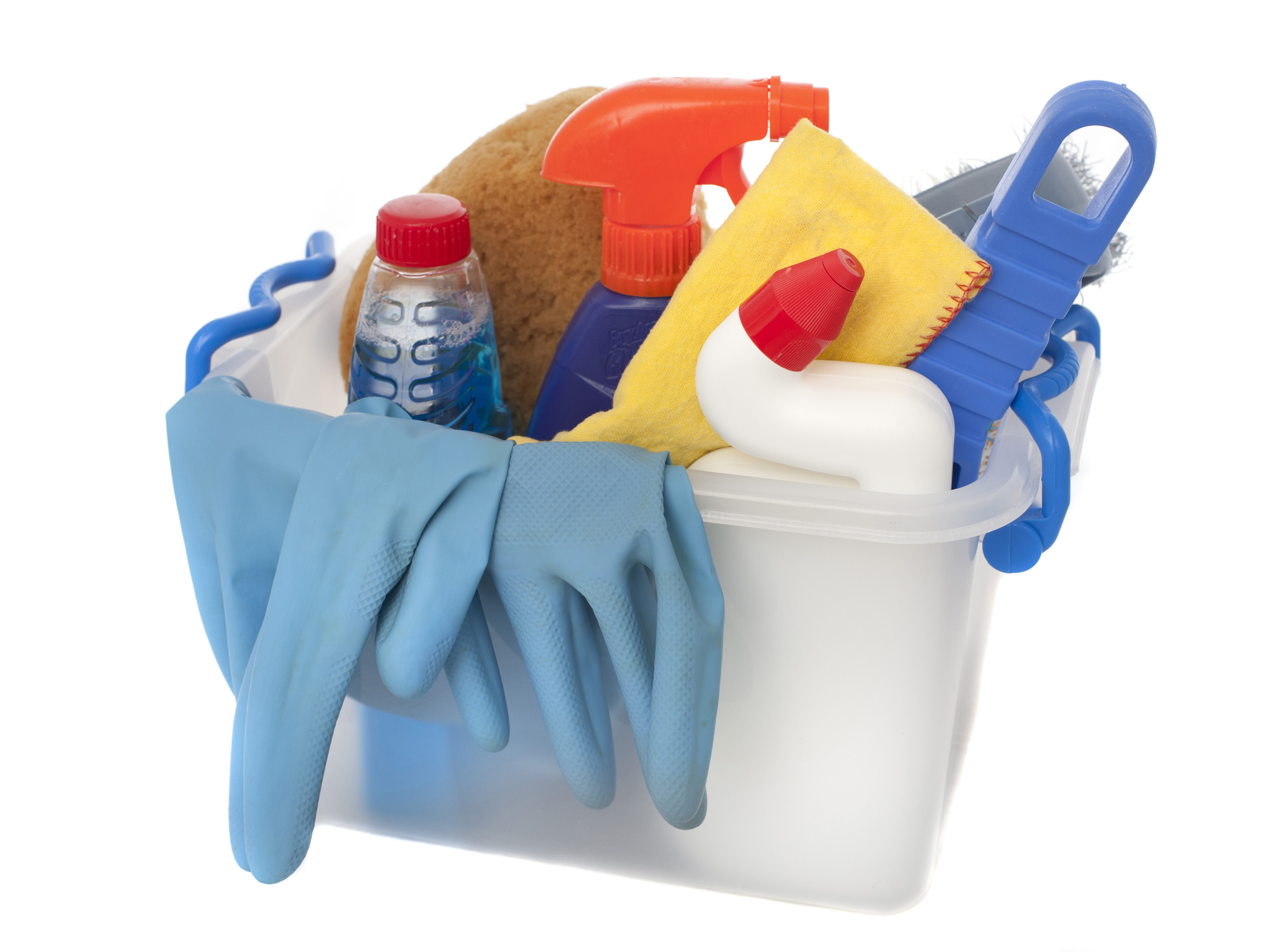 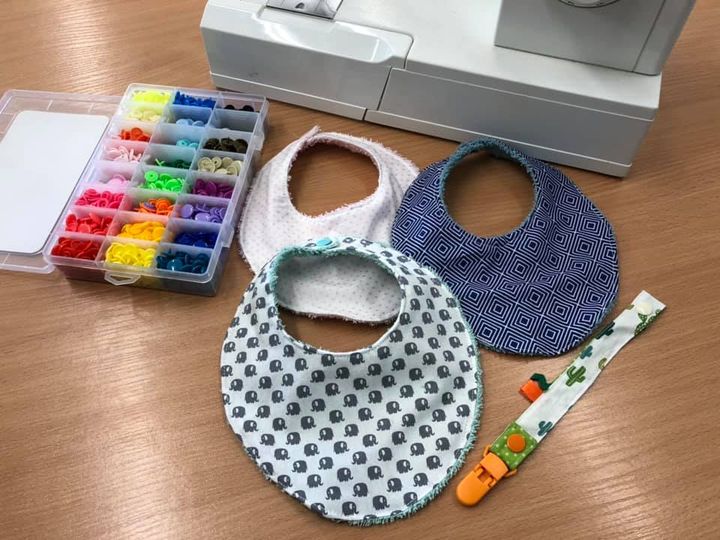 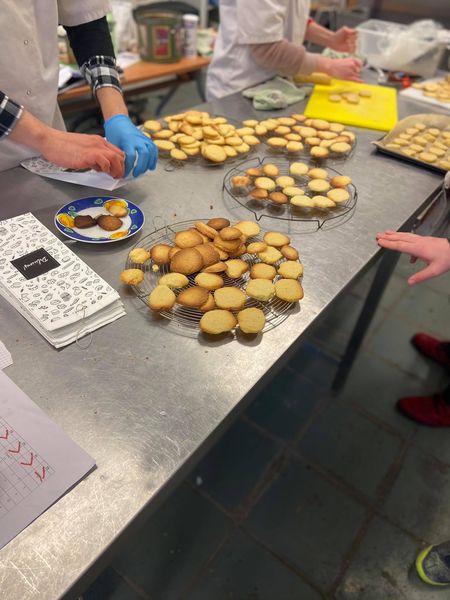 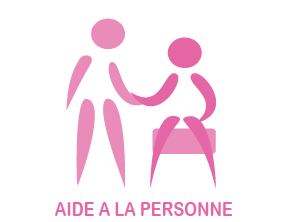 Section aide à la personne
Personal assistance section
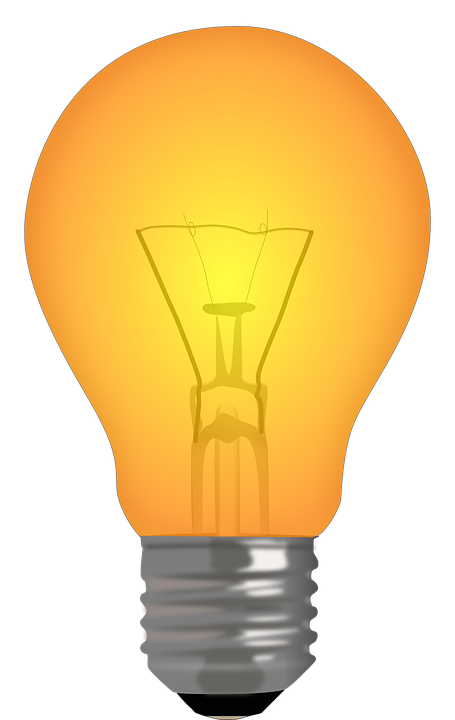 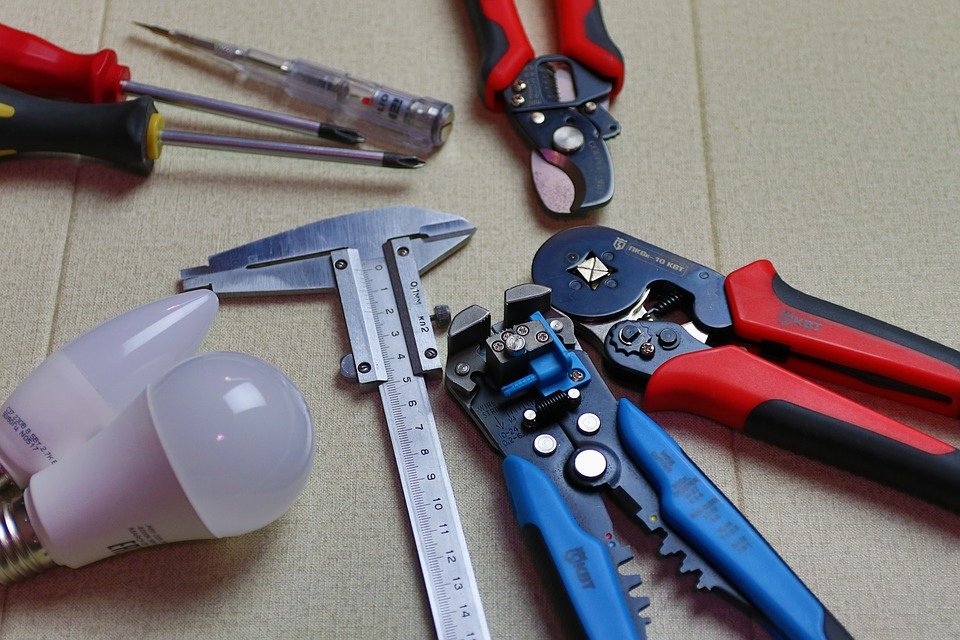 Section électricité
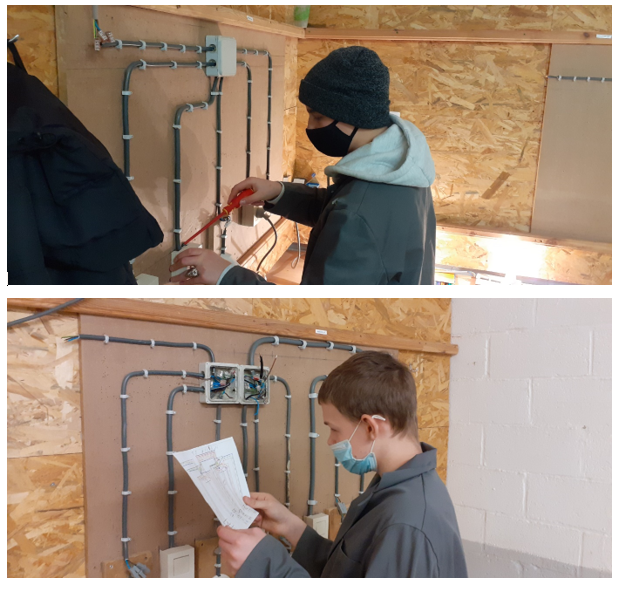 Electricity section
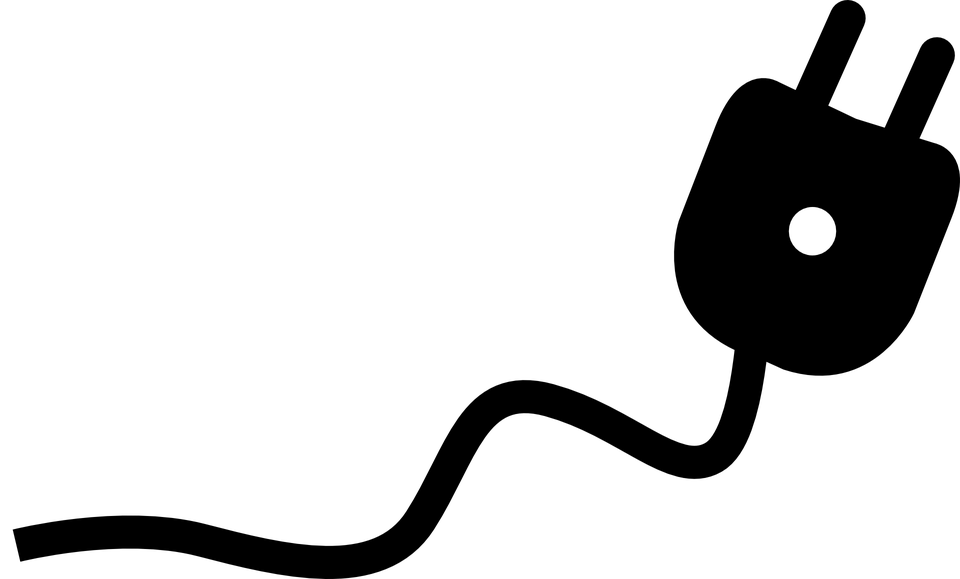 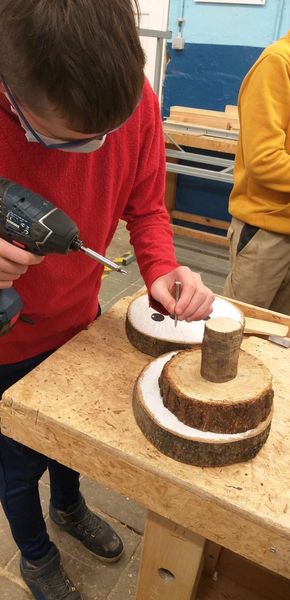 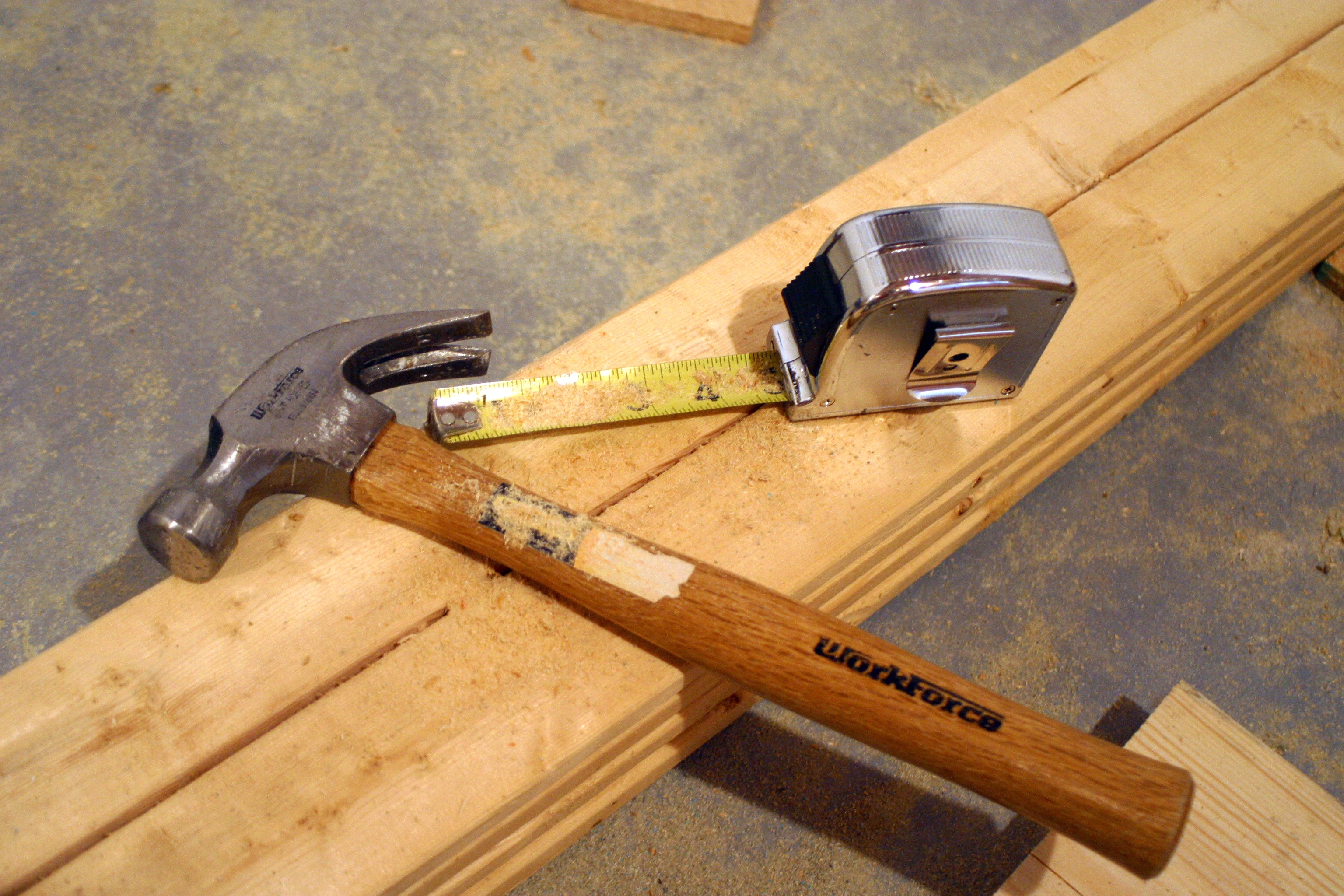 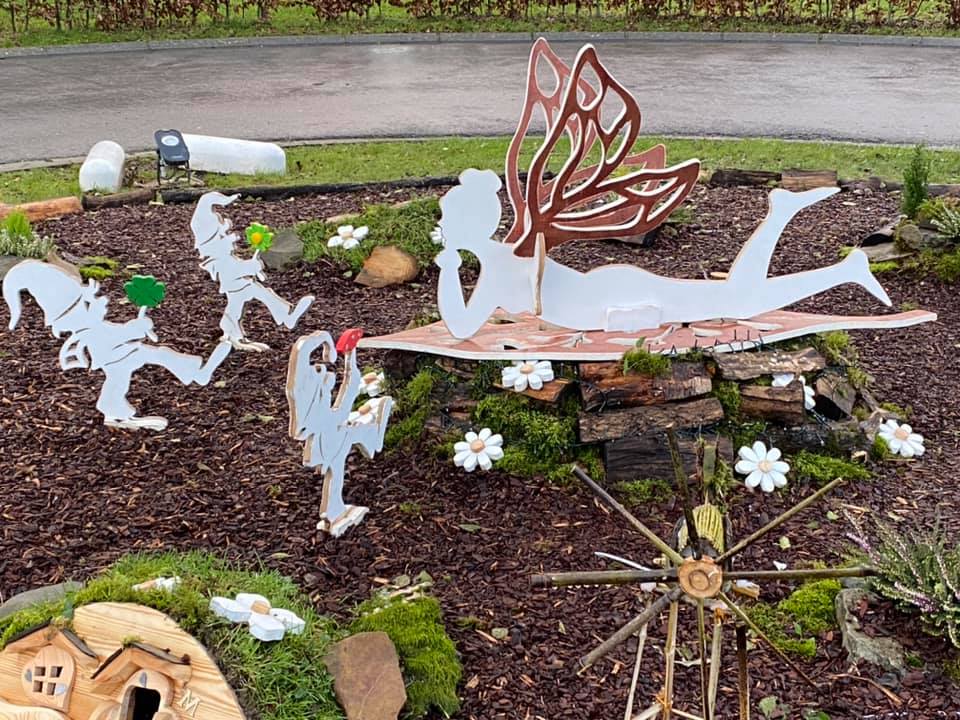 Section menuiserie
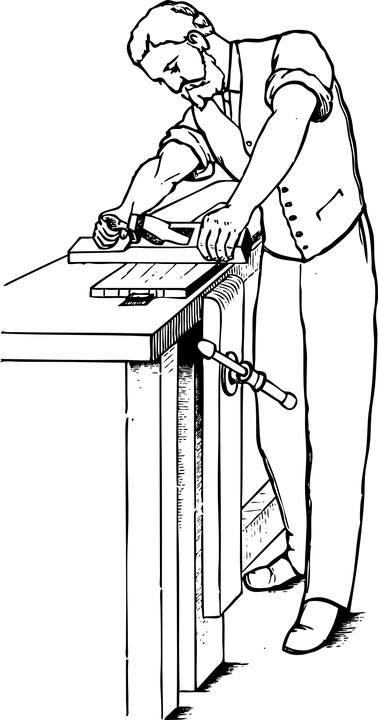 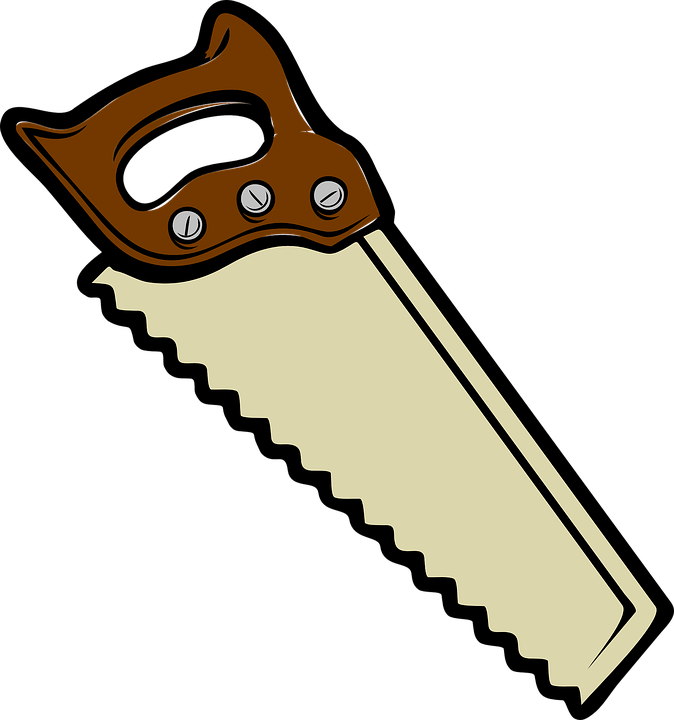 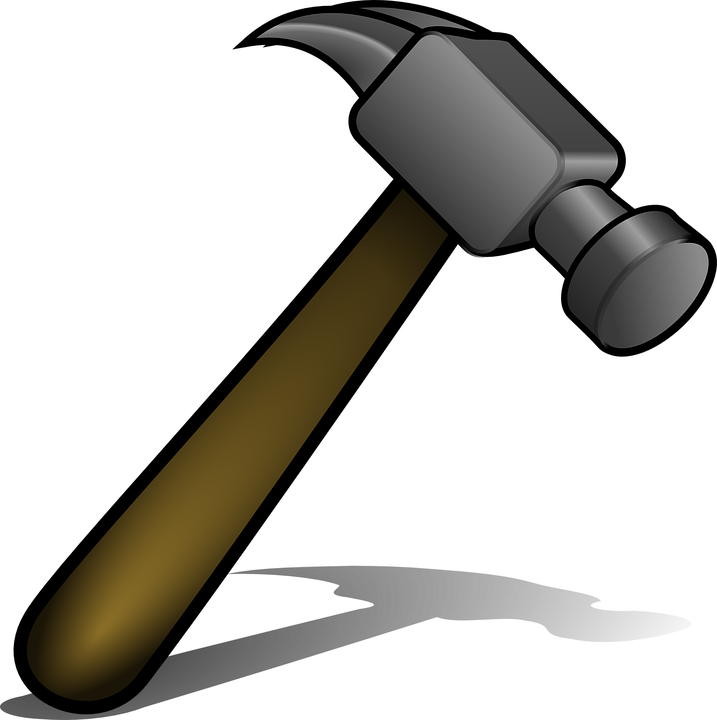 Carpentry section
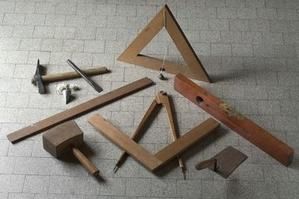 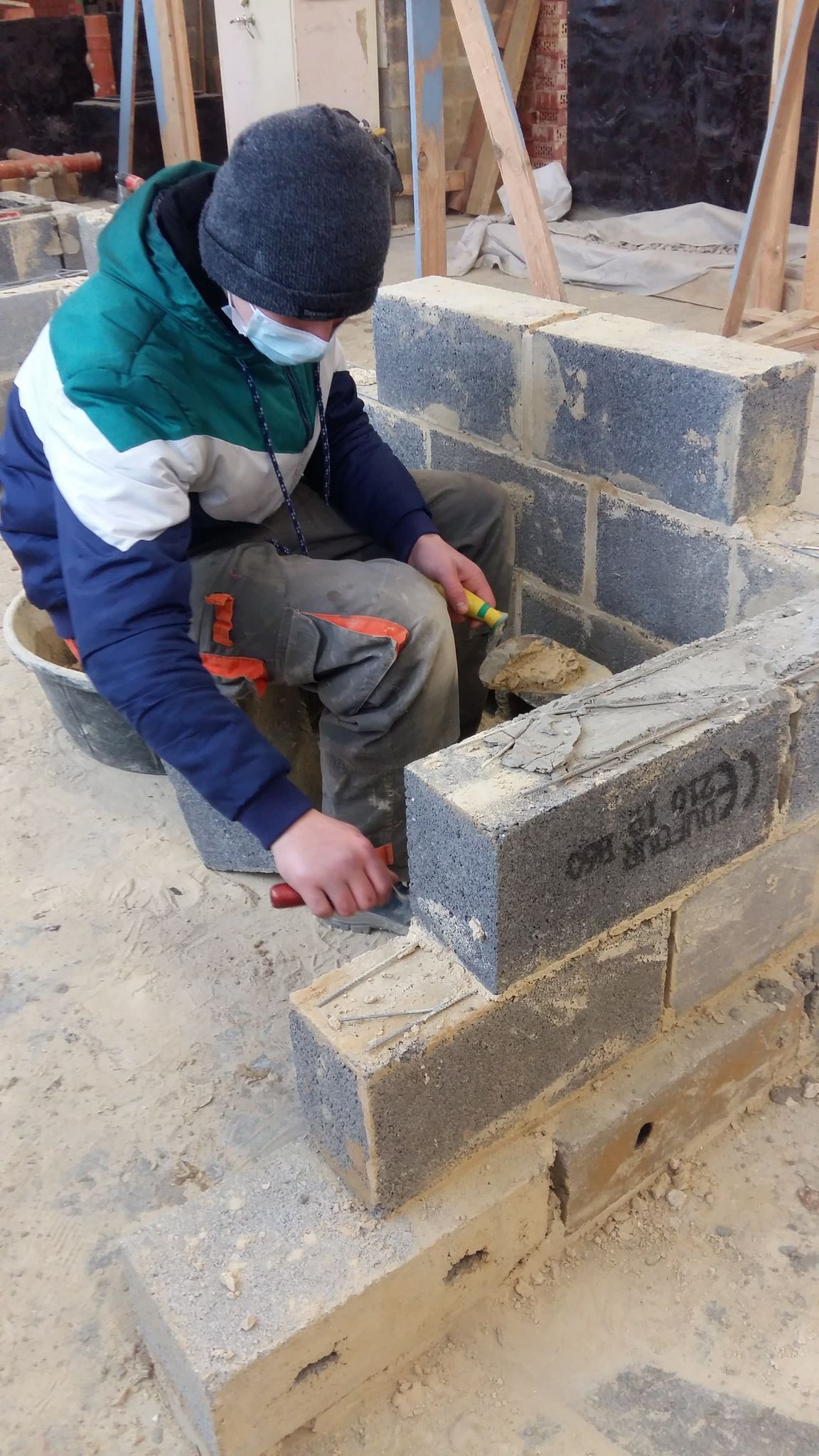 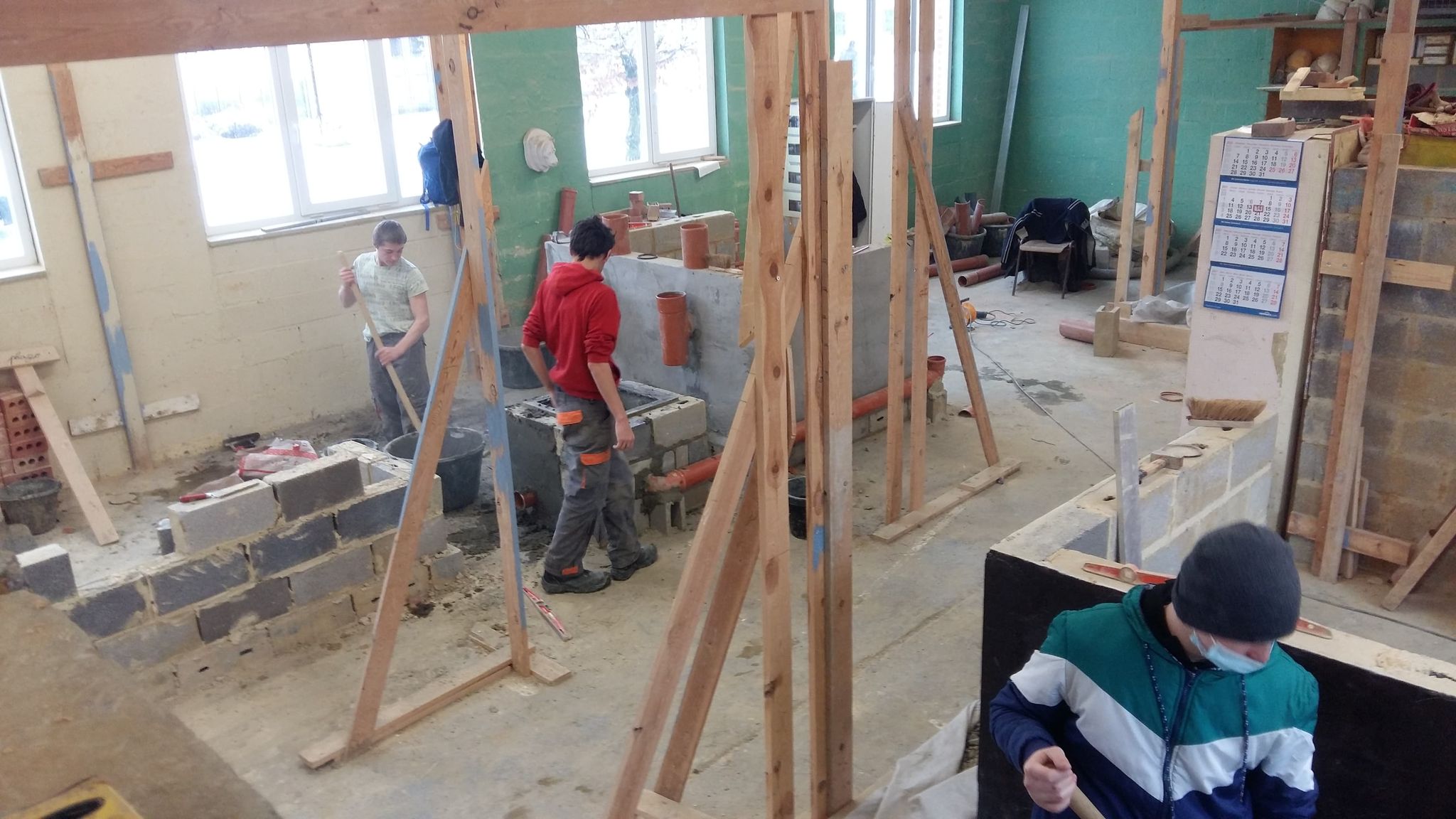 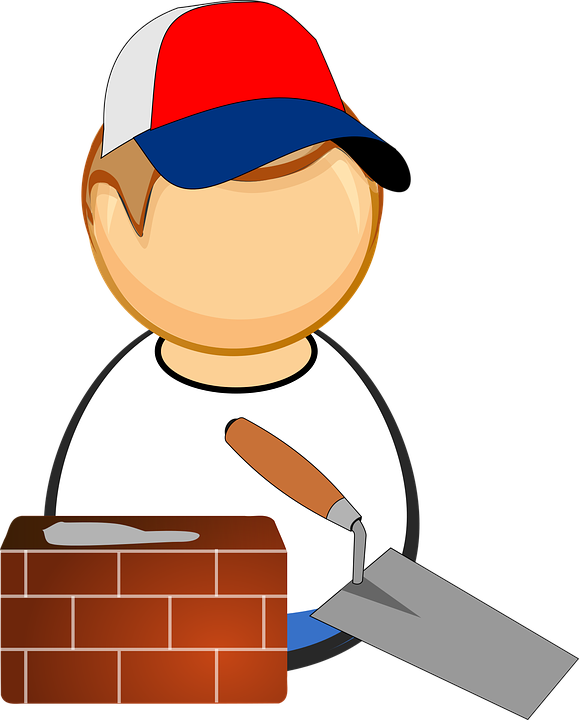 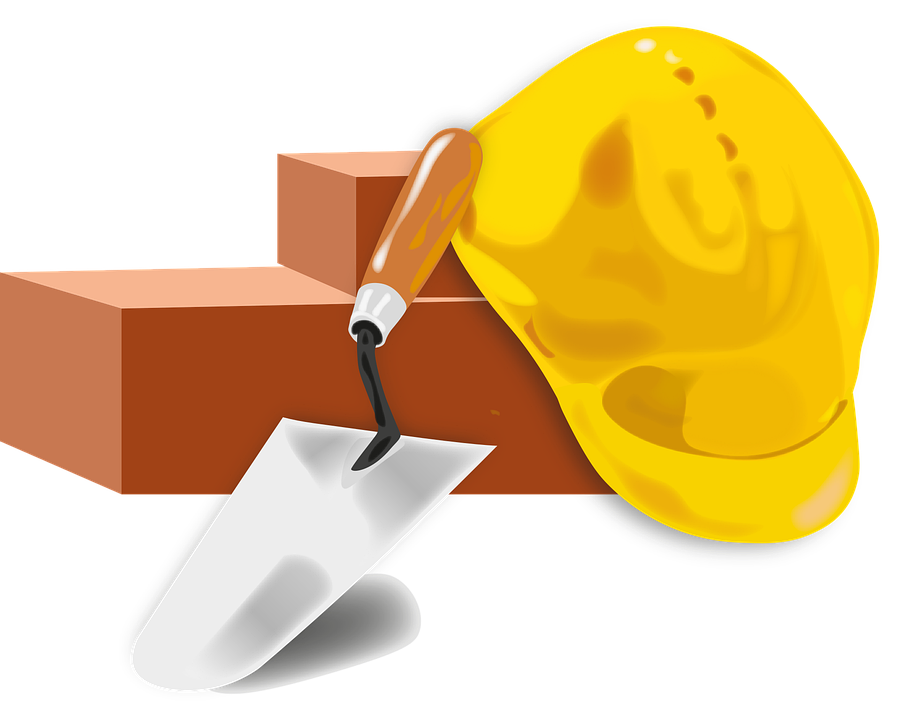 Section maçonnerie
Asonry section
En classe                                In the classroom
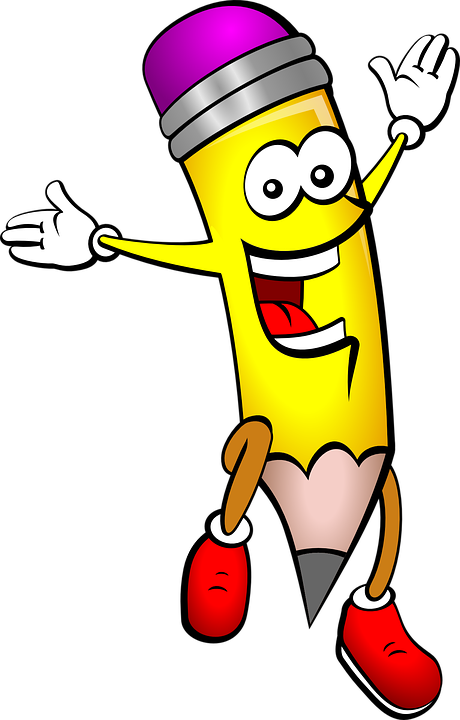 Les élèves de I2A (the students): 
Victorien M
Dylan R
Dimitri L 
Mathéo Z 
Gaël R 


Professeurs (professors) : Madame Godeau et Monsieur Sanssens
Lucas B 
Bryan C 
Franck B 
Théo A 
Théo D